Nuclear emulsions Slavic in 2012-13
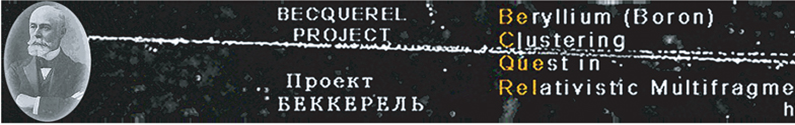 1.	IN BECQUEREL project
January 2012: 100 plates (9 cm x 12 cm, thickness emulsion layer ~ 100, µ Em.№: 14S, 20S, 21S) 
November 2012: 50 plates (9 cm x 12 cm, thickness emulsion layer ~ 180, µ Em.№: 25S) 
Mart 2013: 100 plates (9 cm x 12 cm, thickness emulsion layer ~ 100, µ Em.№: 30S)
June 2013: 100 plates (9 cm x 12 cm, thickness emulsion layer ~ 100, µ Em.№: 34S)
Emulsion was  irradiated: neutrons 14MeV (DVIN); µ-mesons (CERN); 8He, Kr, Xe, 9C, 13O (JINR); Femtosecond laser (MOSCOW STATE UNIVERSITY) and many other works.
There were many reports about these works
2. Testing emulsion
In the period of 2012 - 13 
we estimated 10 emulsion numbers 
As an example the following tables are presented
[Speaker Notes: Благодарности!]